Smoke transport modeling: validation study
Changmin Cao, Ke Wang, Jordan Snyder, Jason Wegge, Vaidya Sankaran, May Corn    
United Technologies Research Center

Amanda Daly, Kenneth Bell, Terry Simpson
Kidde Fire Protection Systems
International Aircraft Systems Fire Protection Forum
May 14-15, 2019
EASA, Cologne, Germany
Detection system design tool development
Objective: 
develop a model-based tool to augment DETECTION SYSTEM DESIGN and streamline Certification process
Cargo Bay Detection System Design Tool
Benefits:
Virtual tests
Parametric variations
Physical insight
Accelerate design & development
Reduce number of flight certification tests
Reduce cost of certification
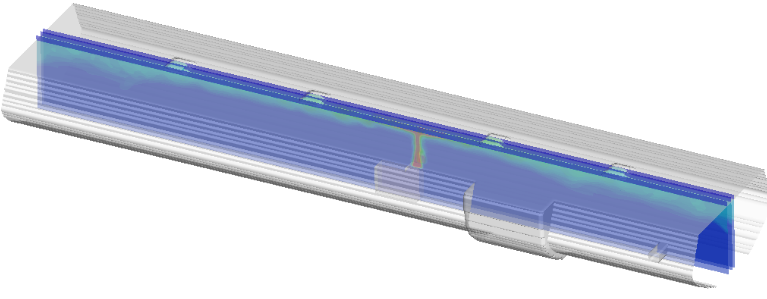 This document has been publicly released and is not subject to export controls.
1
International Aircraft Systems Fire Protection Forum, May 14-15, 2019, Cologne, Germany
Components of the model-based design tool
Detection System Response
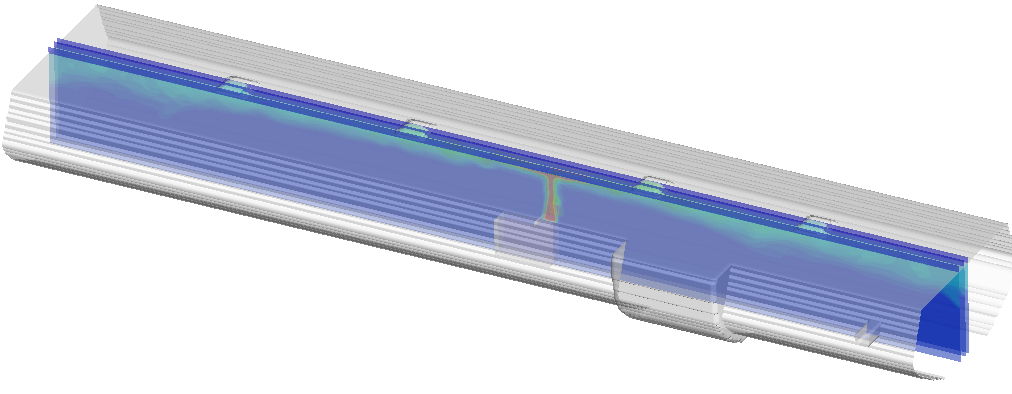 Smoke Transport
Smoke Generator
Smoke transport takes up a large portion of the detection system response time.
Predicting smoke transport accurately is key to the design tool robustness.
This document has been publicly released and is not subject to export controls.
2
International Aircraft Systems Fire Protection Forum, May 14-15, 2019, Cologne, Germany
design tool development status
May 2018: Developed approach to model smoke generator dispersion
Nov 2018: Demonstrated method to simulate smoke transport and predict alarm times in a cargo bay
Today’s focus:
Validate development of buoyant plume from the smoke generator
Investigate the effect of ceiling height on the buoyant plume and ceiling jet
This document has been publicly released and is not subject to export controls.
3
International Aircraft Systems Fire Protection Forum, May 14-15, 2019, Cologne, Germany
Smoke generator characterization set-UP
Smoke Generator (SG) Placement
UTRC Multiphase Injection Lab
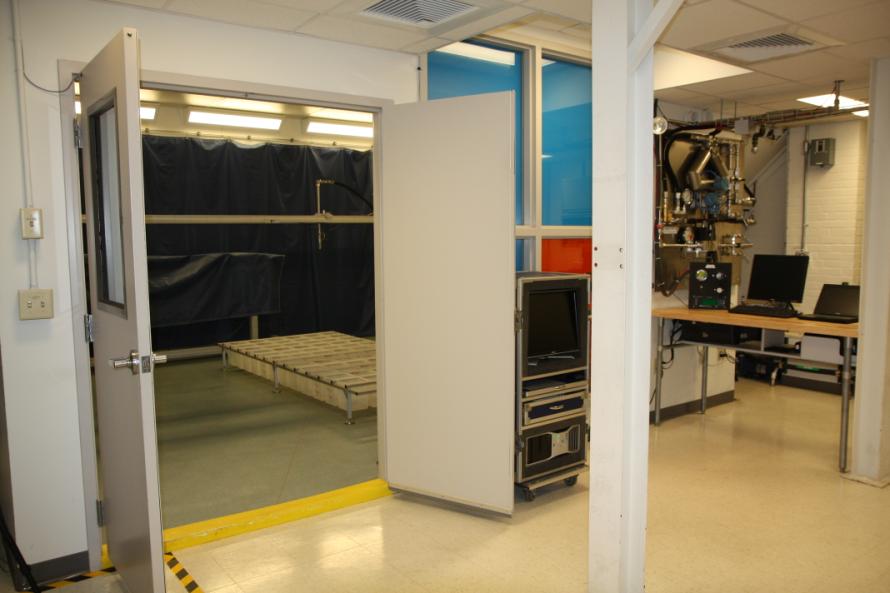 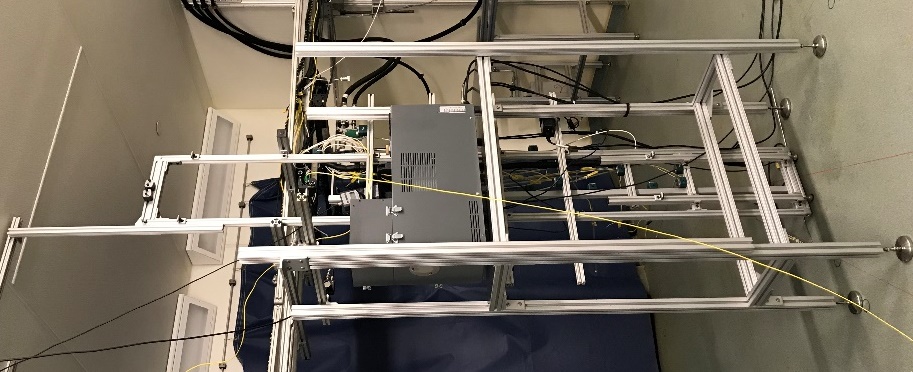 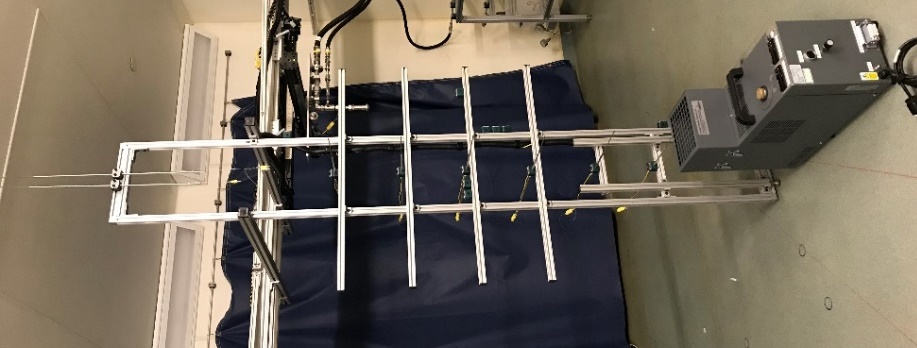 Enclosed room 
Option to turn ventilation off during tests
Ground SG
Ceiling height comparable to cargo bay with high ceilings
Raised SG
Ceiling height comparable to cargo bay with low ceilings
This document has been publicly released and is not subject to export controls.
4
International Aircraft Systems Fire Protection Forum, May 14-15, 2019, Cologne, Germany
test methods
One set of smoke generator settings tested

Velocity and temperatures measured at multiple increments along plume centerline

Multi-channel data acquisition system sampled at 10 Hz

Tests repeated on different days 

Experimental error within 10%
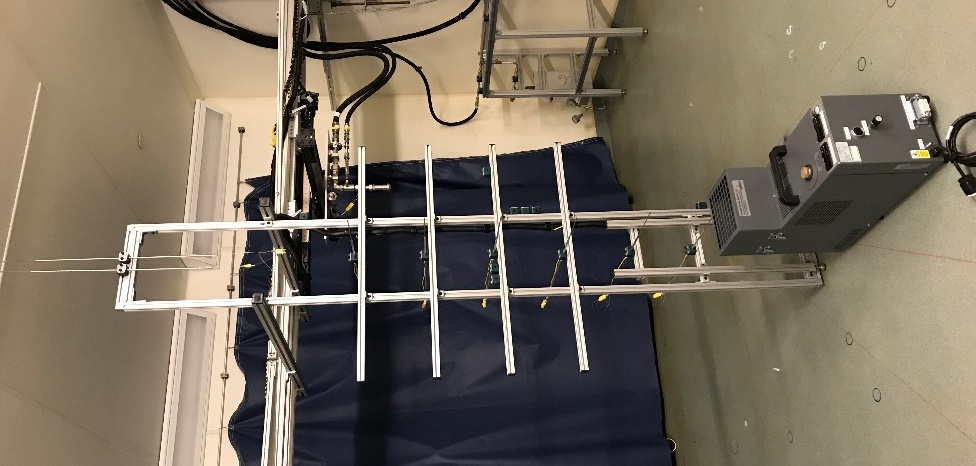 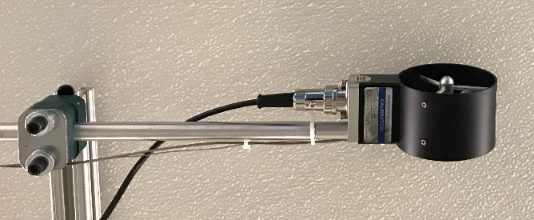 Vane anemometer cross-checked with hot film anemometer
Detailed characterization methodology used to acquire data sets for model validation
This document has been publicly released and is not subject to export controls.
5
International Aircraft Systems Fire Protection Forum, May 14-15, 2019, Cologne, Germany
CFD model set-Up
Simulation Settings
Fire Dynamics Simulator (FDS)
3-D, unsteady solver from NIST (version 6.6.0)

Large Eddy Simulation (LES)
Average number of hexahedral cells:  40 million
Non-uniform sized mesh
Input conditions: measurements at SG exit plane
Parallel computing cluster:  ~60 cores
Wall clock time:  80 hours
Parametric Study
Mesh size and distribution
SG exit plane boundary conditions
Turbulence intensity
Turbulence model
Over 30 simulations conducted to identify best methodology to simulate buoyant plume
This document has been publicly released and is not subject to export controls.
6
International Aircraft Systems Fire Protection Forum, May 14-15, 2019, Cologne, Germany
Measurements: plume centerline
Plume Centerline Velocity
Plume Centerline Temperature
Ground SG
Raised SG
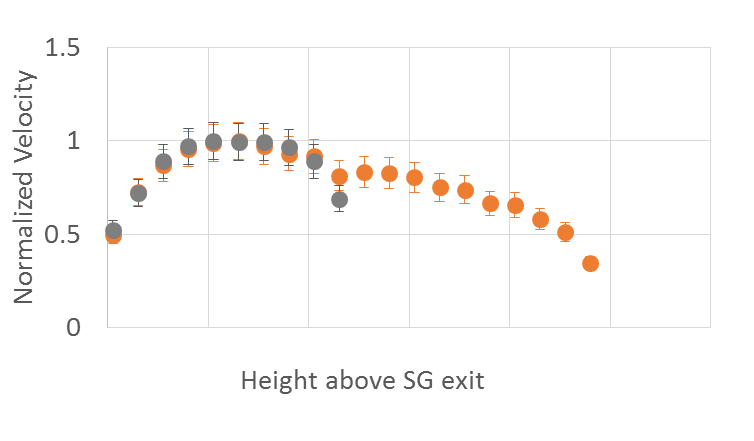 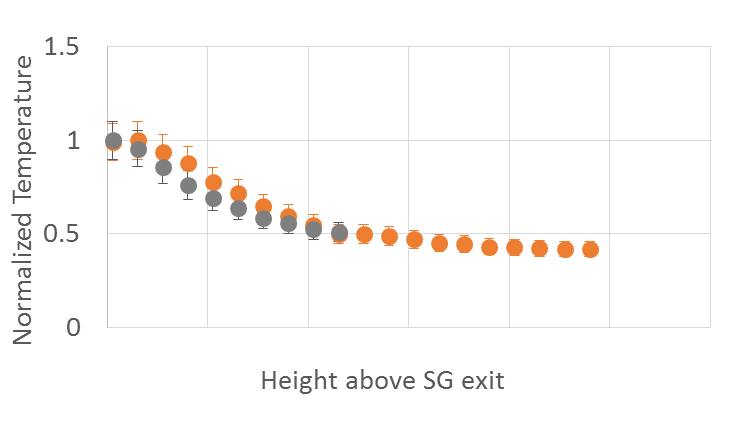 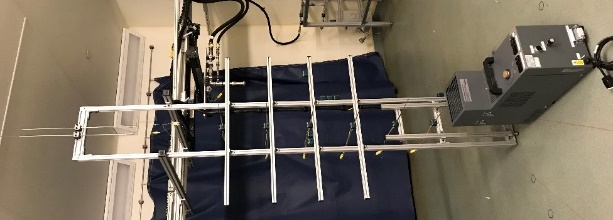 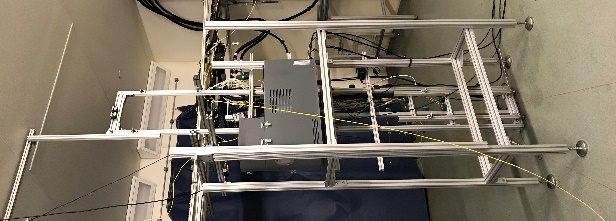 Raised SG
Ceiling
Raised SG
Ceiling
Ground SG
Ceiling
Ground SG
Ceiling
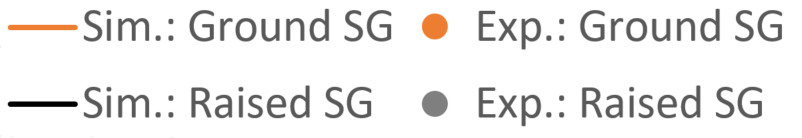 Similar plume centerline profiles obtained for the two ceiling heights
This document has been publicly released and is not subject to export controls.
7
International Aircraft Systems Fire Protection Forum, May 14-15, 2019, Cologne, Germany
Cfd: centerline temperature movies
Raised SG
Ground SG
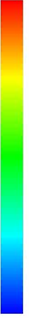 0
Max. Temperature
Similar temperature profiles along the plume centerline at same comparable heights
This document has been publicly released and is not subject to export controls.
8
International Aircraft Systems Fire Protection Forum, May 14-15, 2019, Cologne, Germany
Cfd: total velocity magnitude movies
Ground SG
Raised SG
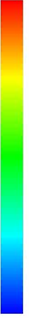 0
Max. Velocity
Similar velocity profiles along the plume centerline at same comparable heights
This document has been publicly released and is not subject to export controls.
9
International Aircraft Systems Fire Protection Forum, May 14-15, 2019, Cologne, Germany
Cfd validation: plume centerline
Plume Centerline Velocity
Plume Centerline Temperature
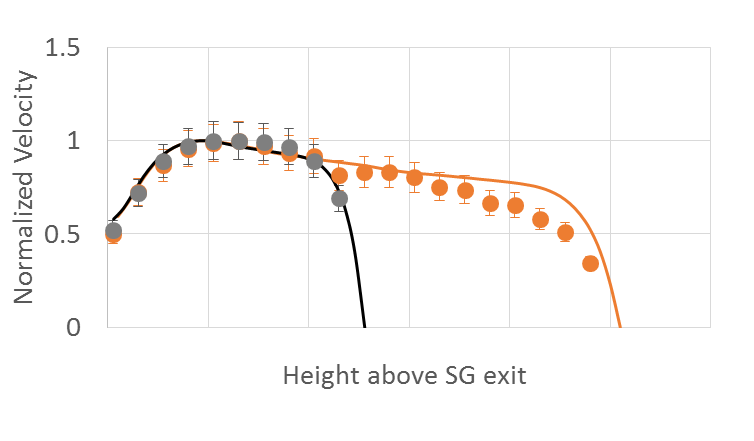 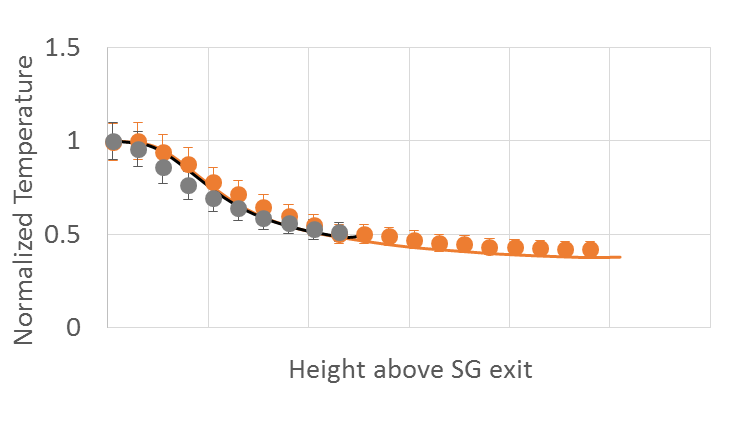 Raised SG
Ceiling
Raised SG
Ceiling
Ground SG
Ceiling
Ground SG
Ceiling
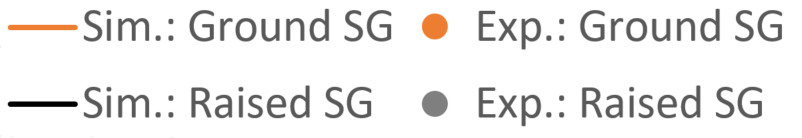 CFD accurately predicts the measured centerline data for both plume heights
This document has been publicly released and is not subject to export controls.
10
International Aircraft Systems Fire Protection Forum, May 14-15, 2019, Cologne, Germany
Ceiling jet correlation
Experimentally-derived correlations for ceiling jet flow*
(beyond the turning region at the ceiling)
For  r/H >  0.18
Turning
region
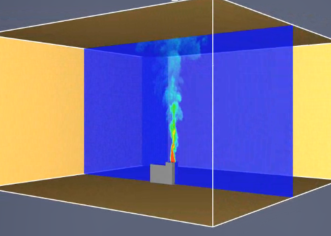 r
For  r/H >  0.15
H
*Alpert, R.L., Fire Tech., 8, 181 (1972)
This document has been publicly released and is not subject to export controls.
11
International Aircraft Systems Fire Protection Forum, May 14-15, 2019, Cologne, Germany
Cfd & correlation comparison:Ceiling jet temperature and velocity
Ceiling Jet Temperature
Ceiling Jet Velocity
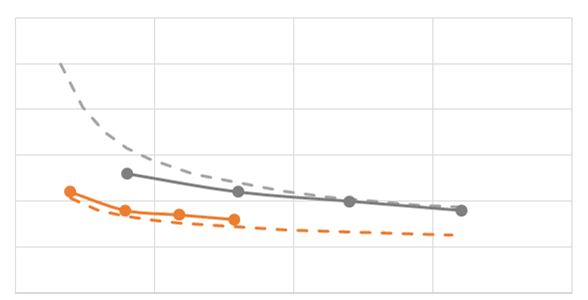 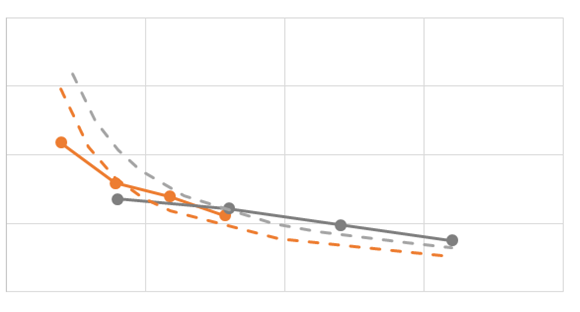 velocity
temperature
r/H
r/H
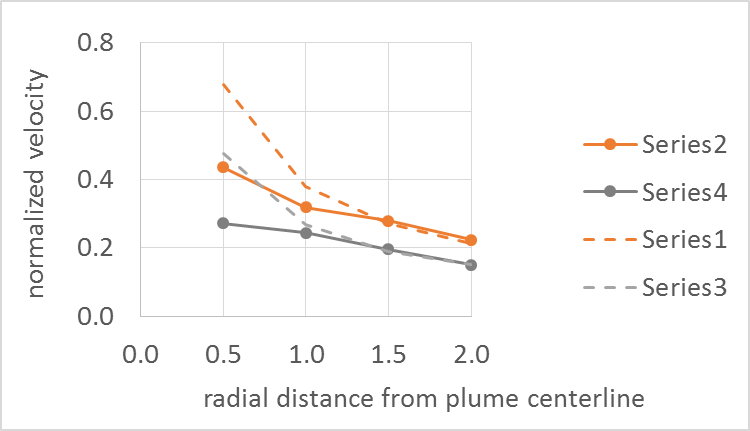 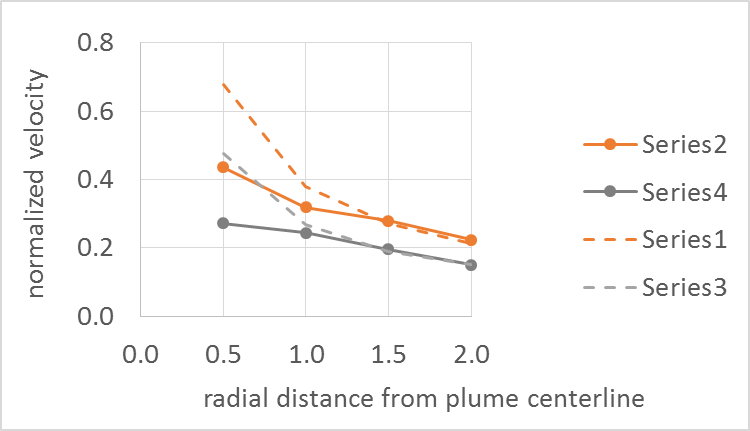 Correlation: Ground SG
CFD results: Ground SG
Correlation: Raised SG
CFD results: Raised SG
CFD simulations confirms correlation trends for ceiling jet temperatures and velocities
This document has been publicly released and is not subject to export controls.
12
International Aircraft Systems Fire Protection Forum, May 14-15, 2019, Cologne, Germany
Detection system design tool development
Summary
Developed CFD simulation / test methodologies to simulate and validate the buoyant plume

Validated CFD simulations of buoyant plumes under two ceiling heights for:
Plume centerline temperatures & velocities		Ceiling jet temperatures & velocities
Predictive modeling tool for smoke detection systems
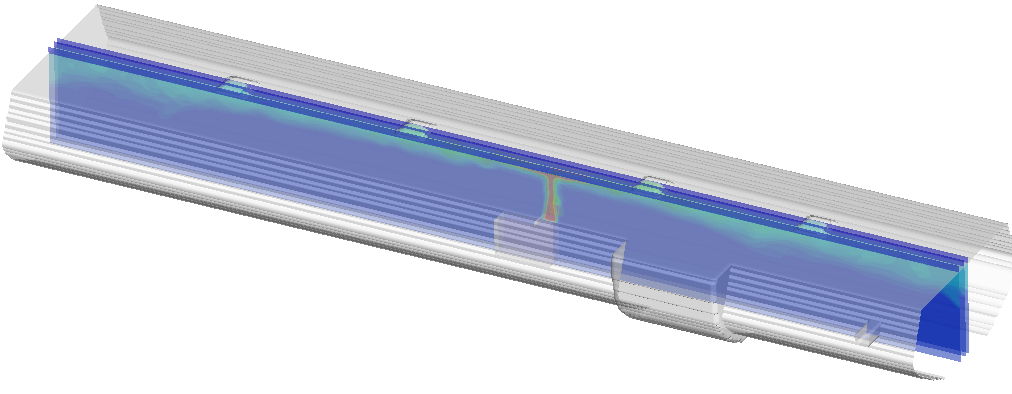 Smoke Transport
Detection System Response
Next step
Validate the detector alarm times predicted by the tool with acquired test data
This document has been publicly released and is not subject to export controls.
13
International Aircraft Systems Fire Protection Forum, May 14-15, 2019, Cologne, Germany